Решение задач по теории вероятностей
МБОУ «Михайловская средняя общеобразовательная школа»
Чертовских А.Ф.
С.И.Ожегов, Н.Ю.Шведова «Вероятность – возможность исполнения, осуществимости чего-нибудь».
А.Н.Колмогоров
  «Вероятность математическая – это числовая характеристика степени возможности появления какого-либо определенного события в тех или иных определенных, могущих повторяться неограниченное число раз условиях». 
Классическое определение вероятности
     «Вероятностью Р(А) события А в испытании с равновозможными элементарными исходами называется отношение числа исходов т, благоприятствующих событию А, к числу п всех исходов испытания».

Р(А) = т/п
Основатели «Теории вероятности»
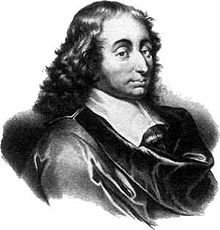 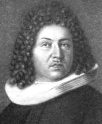 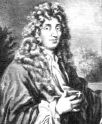 Б. Паскаль
Я. Бернулли
П.Ферма
Х. Гюйгенс
Приказом Минобразования России 
"Об утверждении федерального компонента государственных стандартов начального общего, основного общего и среднего (полного) общего образования" от 5 марта 2004 г. № 1089  
Элементы теории вероятности и математической статистики  были введены в программы по математике
Понятия
Элементарные события (элементарные исходы) опыта-простейшие события, которыми может окончиться случайный опыт.
  Случайным называется событие, которое нельзя точно предсказать заранее. Оно может либо произойти, либо нет.

Сумма вероятностей всех элементарных событий равна 1
Схема решения задач
1. Определить, что является элементарным событием (исходом) в данном случайном эксперименте (опыте)
2.Найти общее число элементарных событий (n)
3.Определить, какие элементарные события благоприятствуют интересующему нас событию А, найти их число (m)
4. Найти вероятность события А по формуле  Р(А) = т/п
Типы задач
I. Задачи, где можно выписать все элементарные события эксперимента.
Задача №1.
В случайном эксперименте подбрасывают симметричную монету. Какова вероятность выпадения  решки?

   Решение:
                  n =2  m=1  P=0,5
Правило.
Если при одном подбрасывании монеты всего равновозможных результатов 2, то для двух – 2•2 
   для трех – 2•2•2
   для n бросаний-2•2•2…….•2 =2ⁿ


       Задачу можно сформулировать по-другому: бросили 5 монет одновременно. На решение это не повлияет!
Задача №2.


 В случайном эксперименте бросают две игральные кости. 
       Найдите вероятность того, что в сумме 
       выпадет более 10  очков. Результат округлите
       до  сотых.
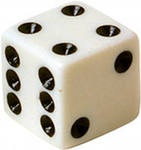 Решение задачи № 2
Результат каждого бросания –
 36 равновозможных исходов
Благоприятных исходов 3
Вероятность заданного события

Р = т/п
 
 Р = 3/36 = 0,083… = 0,08
II.Задачи, где все элементарные события выписывать сложно,но можно подсчитать их количество.

На соревнования по метанию ядра приехали 2 спортсмена из Великобритании, 2 из Испании и 4 из Швейцарии. Порядок выступлений определяется жребием. Найдите вероятность того, что восьмым будет выступать спортсмен из Испании.
Решение задачи № 3
Обратить внимание! 
(первым, вторым, седьмым –не важно!)

n=2+2+4=8
m=2 (благоприятные исходы-испанцы 2 человека)
Р = 2/8=0,25
III.Использование формулы вероятности противоположного события.

Р(А‾) +Р(А) =1

В среднем из 500 фонариков, поступивших в продажу, 5 неисправны. Найдите вероятность того, что один купленный фонарик окажется исправным.
Решение задачи №4:
На стенде испытаний – 500 фонариков
Неисправных среди них 5
Вероятность купить неисправный фонарик 	5 : 500 = 0,01
Значит, исправный можно купить с вероятностью  1- 0,01 = 0,99
Задача №4.2
Вероятность того, что новая шариковая ручка пишет плохо равна 0,05.Покупатель в магазине выбирает одну новую ручку.
Найти вероятность того, что эта ручка пишет хорошо.
Решение задачи №4.2
1.Определим событие А – выбранная ручка пишет хорошо.
2.Противоположное событие А‾
3.Вероятность противоположного события 
Р(А‾)=0,05
Применяя формулу вероятности противоположных событий, получаем ответ:
Р(А)=1-Р( А‾)=1-0,05=0,95
IV. Задачи, где искомые значения не выводятся из текста.

Обратить внимание! 
n!=1•2•3•4 •  …  •n
0!=1

Cn ª=n!/а!(n-а)!
Задача №5
В группе из 20 студентов надо выбрать 2 представителей для выступления на конференции. Сколькими способами можно это сделать?
Решение задачи № 5
С20²=20!/2!(20-2)! = 20 •19 •18 …•1/2 •1 •18• 17•…•   1

                                                    
                                                             Ответ: 190
Литература:
«Вероятность и статистика. 5-9 классы.»  Е.А. Бунимович, В.А.Булычёв. Издательство «Дрофа»,2006.
Бунимович Е.А. Вероятностно-статистическая линия в базовом школьном курсе математики.- Математика в школе, №4, 2002.
«ЕГЭ. 3000 задач с ответами. Математика с теорией вероятностей и статистикой»   под редакцией  А.Л. Семёнова, И.В. Ященко.   Разработано МИОО.  2011г.
Сайты:
Материалы с сайта www.1september.ru, 
  фестиваль педагогических идей «Открытый урок»
Материалы с сайта www.mathege.ru